JOHRTS Regional Freight Mobility Plan 2045
JOHRTS Transportation Planning Committee
May 27, 2021
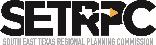 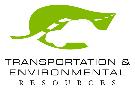 Agenda
Welcome
Freight Goals
Goods Movement and the Economy
Major Regional Industries
Petroleum Refining Supply Chain
Resiliency
Programmed and Recommended Freight Projects
2
Freight Goals
3
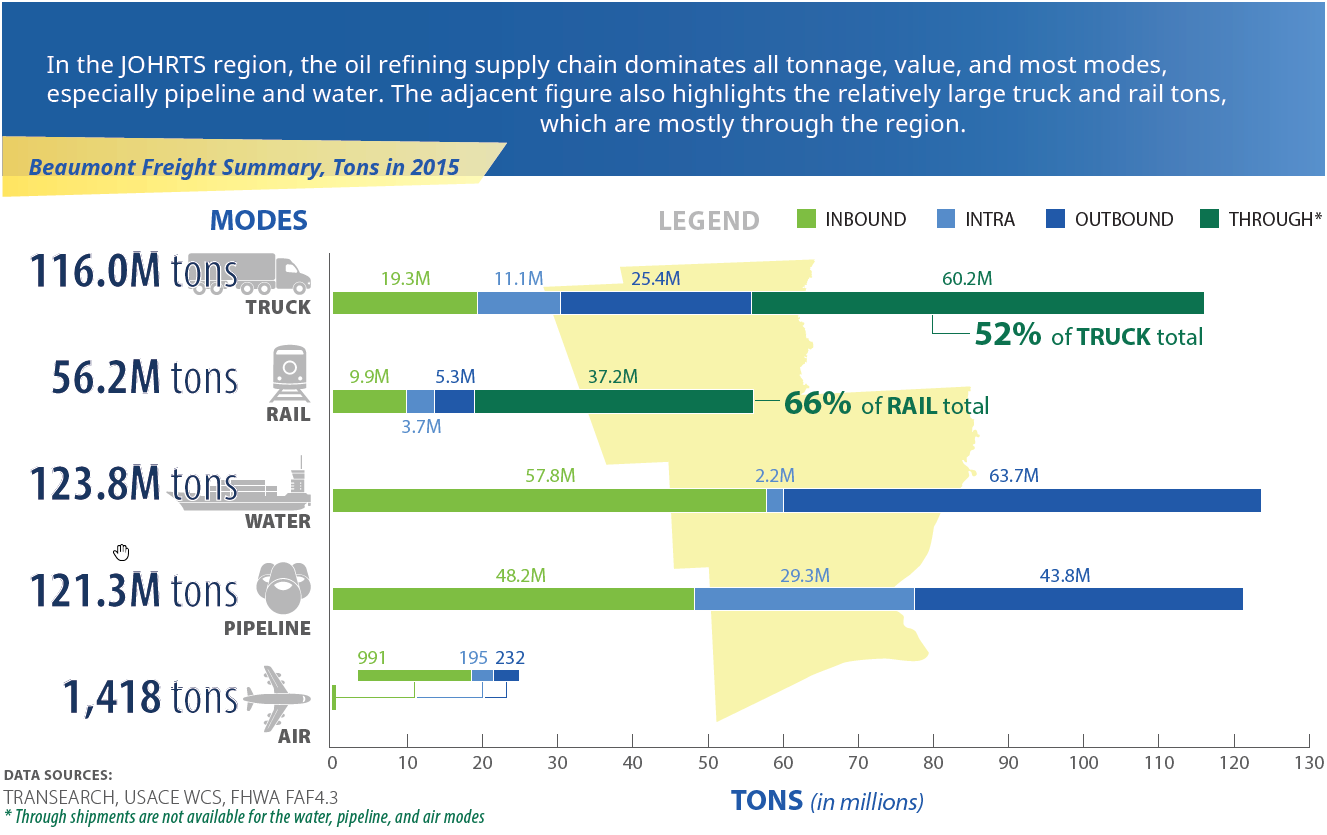 Goods Movement and the Economy
4
[Speaker Notes: Regional tonnage is dominated by the marine, pipeline, and truck modes and to a lesser extent rail. 
Most freight is generated by the oil refining and chemical supply chains.]
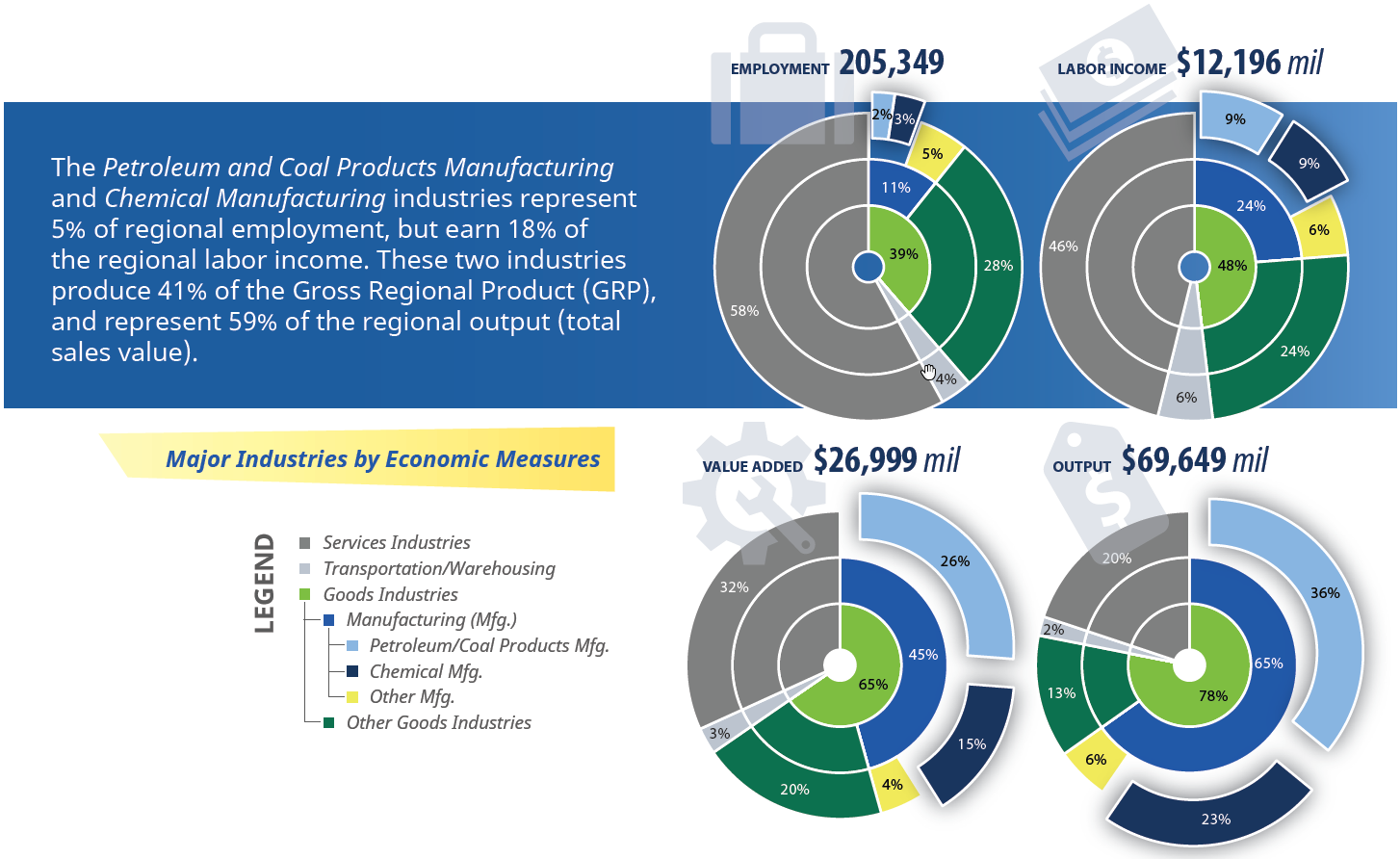 Major Regional Industries
5
[Speaker Notes: Petroleum and coal products manufacturing and chemical manufacturing represent just 5% of the region’s employment, but 59% of its economic output.]
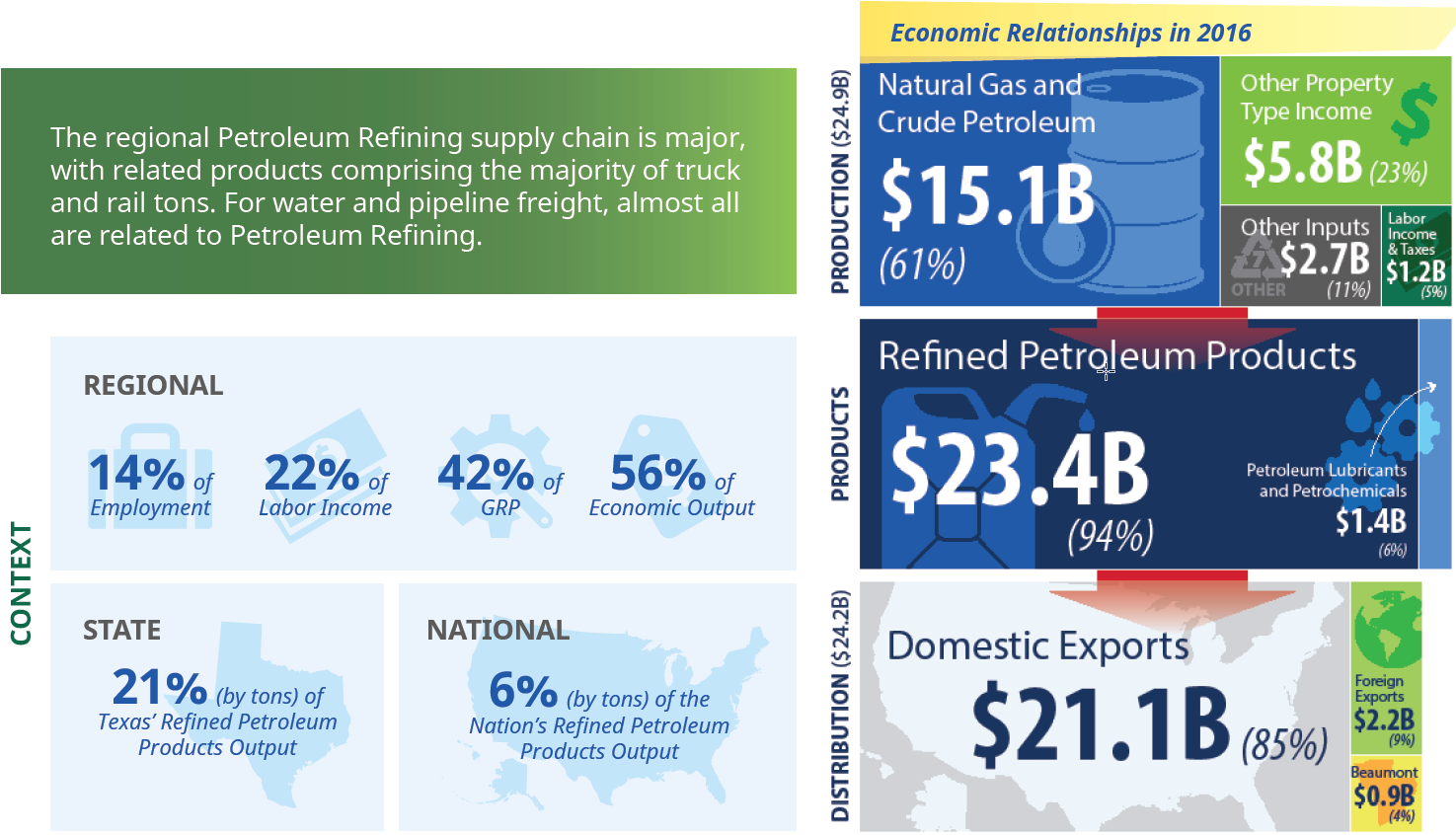 Petroleum Refining Supply Chain
6
[Speaker Notes: The region produces 6% of the nation’s refined petroleum products output. 
Most of that product is distributed within the United States.]
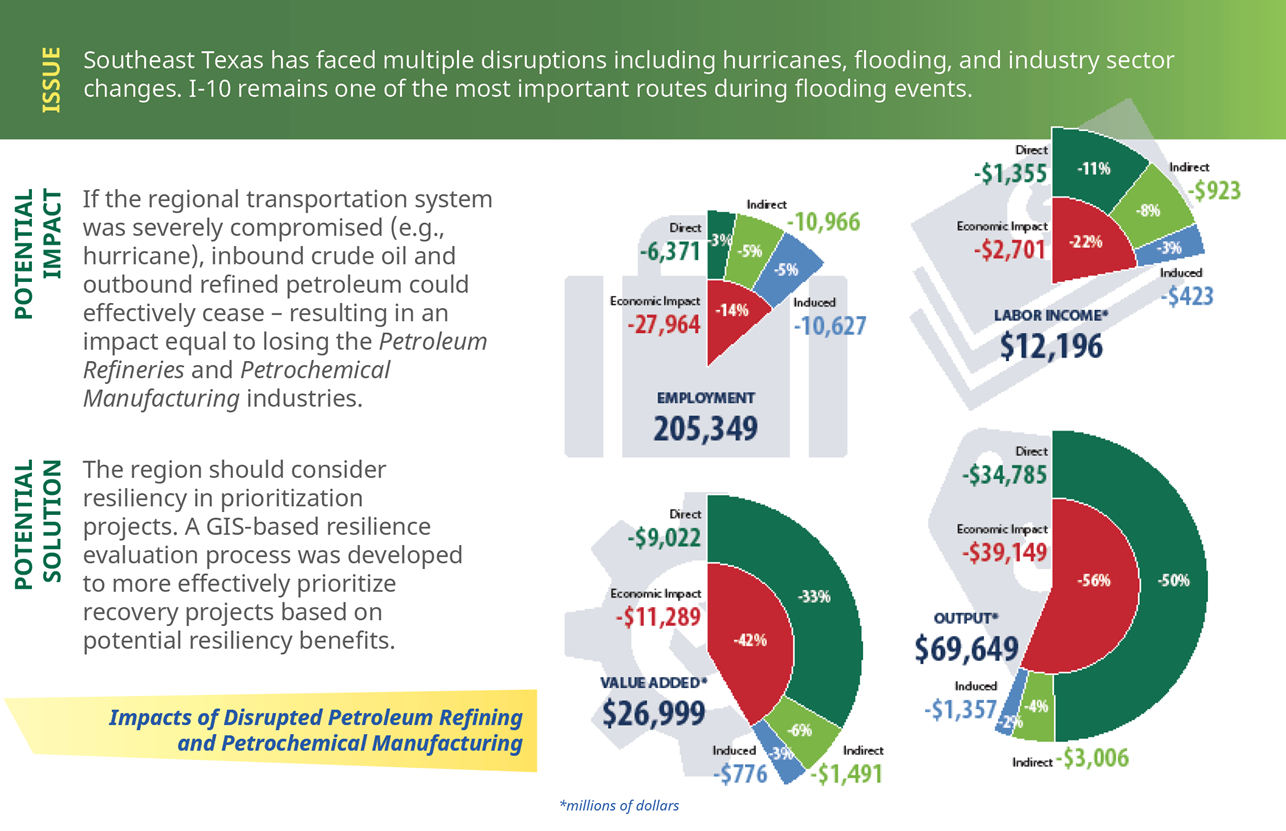 Resiliency
7
Truck Bottlenecks
Future Freight Needs
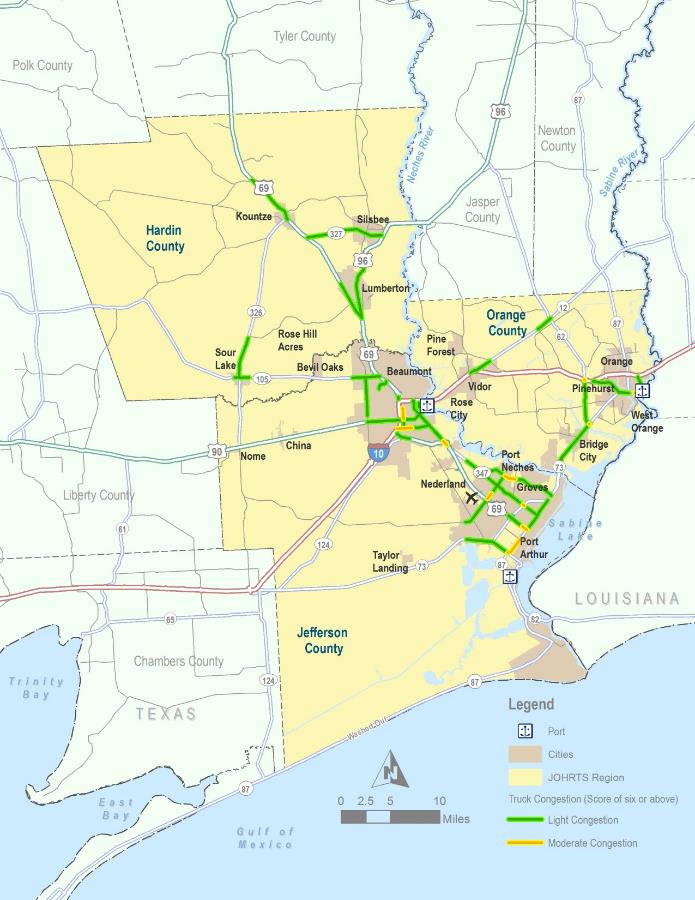 Ports – Port Capacity, Crane Upgrades, Rail Capacity.
Inland and Coastal Waterways – Deepen Sabine Neches Waterway to 48 feet.
Highways - I-10 Capacity, Truck Bottlenecks.
Railroads – Neches River Rail Crossing, Beaumont Rail Capacity.
8
[Speaker Notes: The region’s future freight needs are multimodal. 
I-10 is the most critical freight route, so maintaining and improving capacity there is key.
First and last mile routes to the seaports are also important.
Deepening the Sabine-Neches Waterway and improving port operations are strategic regional projects.]
Key Projects 2020-2045
Programmed Projects Over the Next 25 Years
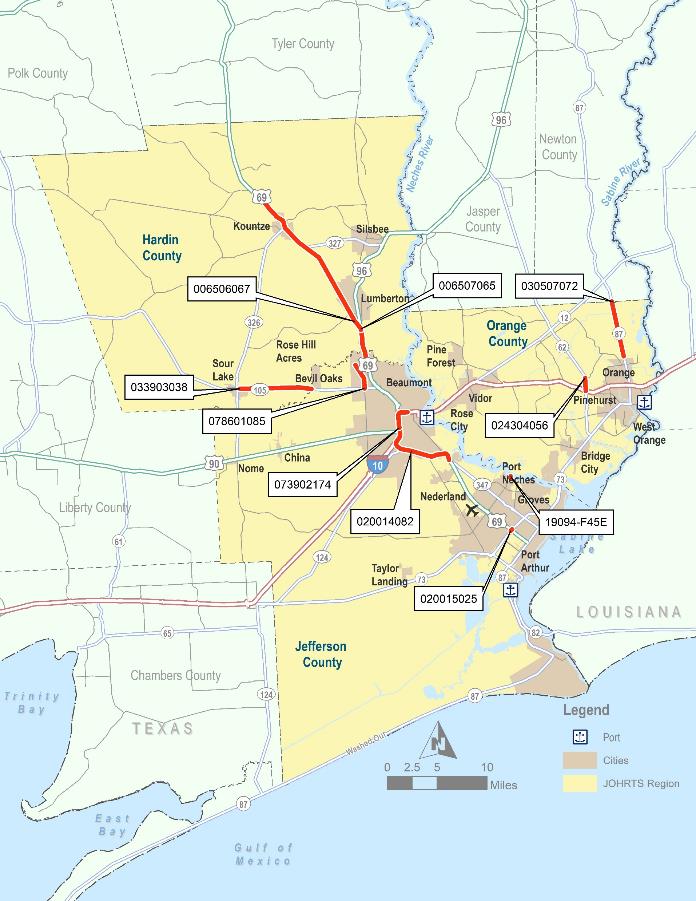 $1.9 Billion in Multimodal Transportation Investments Planned from 2020-2045
9
Recommended Freight Projects
10
[Speaker Notes: The current JOHRTS Metropolitan Transportation Plan (MTP) includes several projects addressing freight, but system needs and gaps remain.

The JOHRTS RFMP prioritized unmet freight mobility, safety, pavement, and bridge conditions. Resulting high-priority and adjacent projects were combined into 20 project packages to address these gaps.

Improvements on these routes will benefit regional freight movement and should be developed with freight in mind.]
Questions
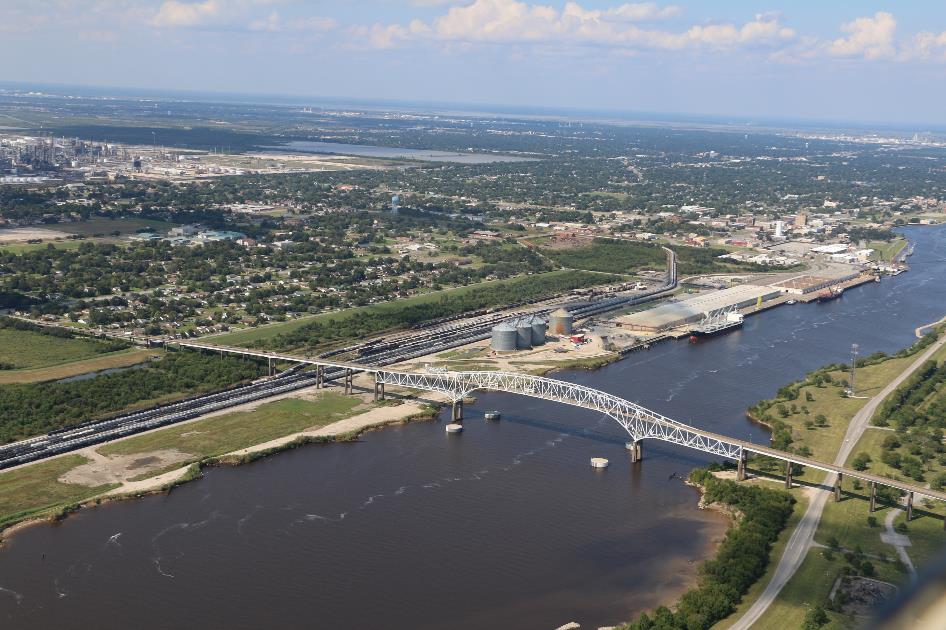 Bob Dickinson
Director, Transportation & Environmental Resources Division
South East Texas Regional Planning Commission
2210 Eastex Freeway, Beaumont, TX 77703
409-899-8444 ext. 7520
bdickinson@setrpc.org
11